TÜRKİYE-AB ARASINDA 
SİVİL TOPLUM DİYALOĞU
BEŞİNCİ DÖNEM (CSD V)
HİBE PROGRAMI
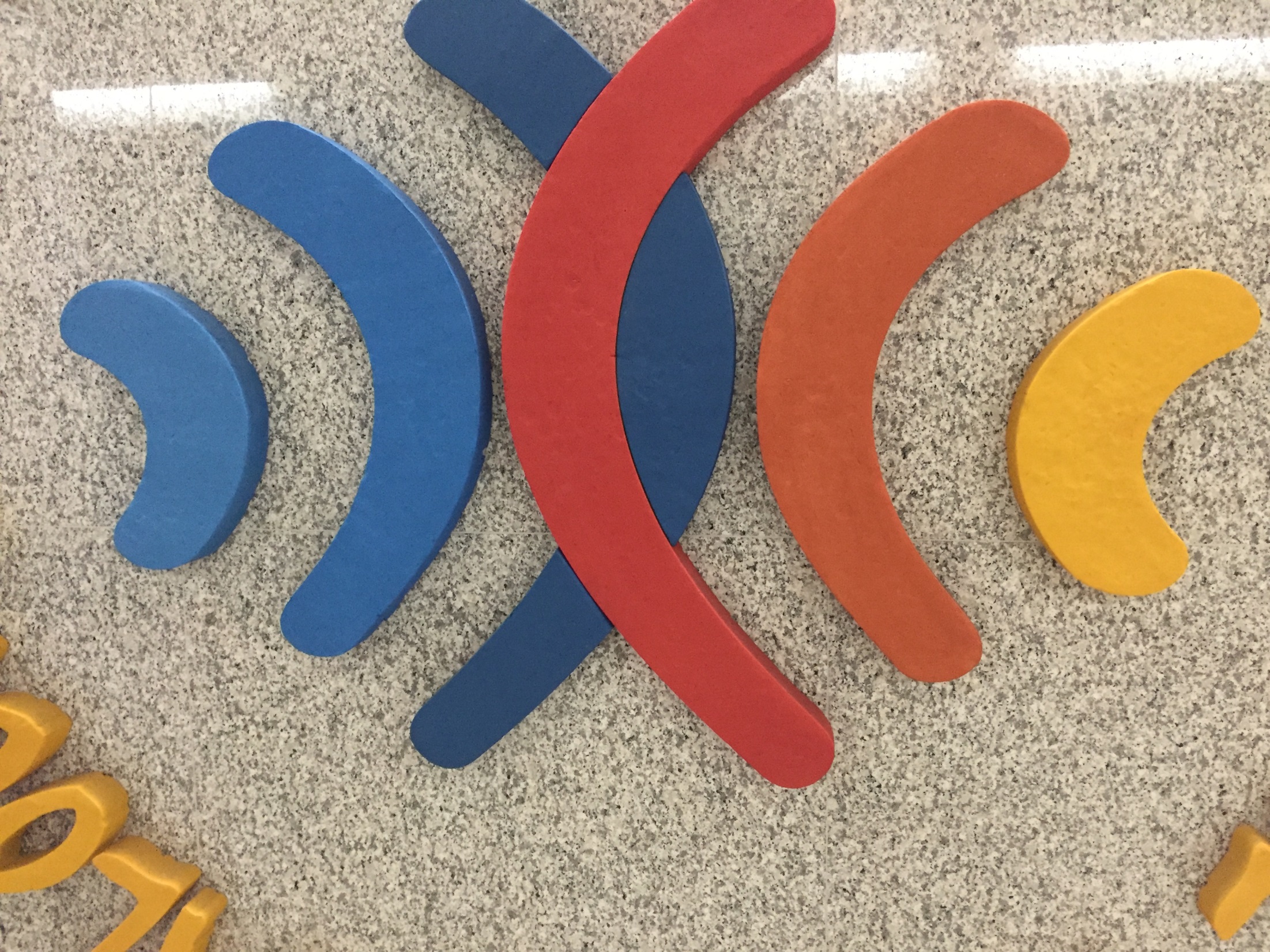 PROGRAMIN GENEL AMACI
Türkiye ile AB üye ülkeleri arasında sürdürülebilir bir diyalog 
kurmaktır.
PROGRAMIN ÖZEL AMAÇLARI
Türkiye’deki STK’lar ile AB’deki muadilleri arasında yerel, bölgesel ve ulusal düzeyde karşılıklı  değişim ve işbirliğinin  arttırılması
Türkiye’nin AB üyeliğinin önemi ve faydaları ile üyelik sürecine ilişkin fırsatlar ve güçlükler hakkında farkındalık yaratan girişimlerin geliştirilmesi
PROGRAMIN ÖNCELİK ALANLARI
Önerilen proje aşağıda yer alan öncelik alanlarından en az birinin kapsamına girmelidir:
AB mevzuatı ve politikaları alanında yerel, bölgesel ve ulusal düzeyde uzun dönem işbirliğinin geliştirilmesi, 
Türkiye ve AB’de Türkiye’nin AB’ye üyeliğinin önemi ve faydaları hakkında kamuoyunda farkındalık yaratılması,
IPA ve Birlik Programları kapsamında Türk sivil toplum kuruluşları ile AB’deki muadilleri arasında kurulan diyaloğun derinleştirilmesi ve sürdürülebilir hale getirilmesidir.
TEMEL BAŞVURU KOŞULLARI
Hibe Nedir?
Uygun proje teklifleri karşılığında sağlanan karşılıksız finansman desteğidir.
Hibenin proje karşılığı verilme usulüdür.
Değerlendirme sonucunda başarılı bulunan projelerin desteklenmesidir.
Teklif Çağrısı          Nedir?
İlan edilmiş değerlendirme kriterlerine göre seçim,
Standart dokümanların kullanımı,
Gerekli bilgiye kolay erişim ve yaygın tanıtım,
Önceden belirlenen kriterlerin yer aldığı Başvuru Rehberlerinin kullanımı
Şeffaflık
Eşit Muamele
Tarafsızlık
Eş Finansman
(en az %10)
Başvuru Sahibi / eş-başvuranlar eş-finansman yolu ile proje bütçesine kaynak sağlarlar.
Objektif Değerlendirme Süreci
Teklif edilen proje dokümanları hibe programı için özel olarak görevlendirilecek Değerlendirme Komitesi tarafından değerlendirilecektir.
PROJE TEKLİF SAYISI
Bir sivil toplum kuruluşu,
Başvuru sahibi olarak en fazla iki teklif verebilir.
Başvuru Sahibi olarak teklif verirken aynı anda en fazla bir başka teklifte eş-başvuran olabilir.
En fazla iki teklifte eş-başvuran olarak yer alabilir, ancak böyle bir durumda Başvuru Sahibi olarak başvuru yapamaz.
ALINABİLECEK HİBE SAYISI
Bir sivil toplum kuruluşu,
Başvuru Sahibi olarak yalnızca bir hibeden yararlanabilir.
Başvuru Sahibi ve eş-başvuran olarak aynı anda en fazla iki hibeden yararlanabilir.
Eş-başvuran olarak aynı anda en fazla iki hibeden yararlanabilir.
HİBE MİKTARI
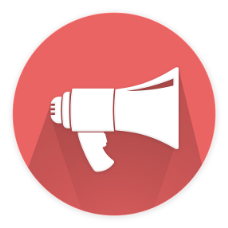 DİKKAT!

En az ve en çok hibe miktarları arasında kalmak şartıyla Ön Teklifte talep edilen AB katkısı, Tam Başvuru Formunda 
en fazla %20 
arttırabilir veya eksiltilebilir.
AYNİ KATKILAR
Ayni katkılar (örnek: Başvuru Sahibinin kendi ofis ve ekipmanlarını proje faaliyetleri için kullanması) uygun maliyet veya eş finansman olarak kabul edilmez. 

Ancak sözleşme imzalanması durumunda, Faydalanıcı, Başvuru Formunda belirtebileceği bu katkıları üstlenmek zorundadır.
UYGUNLUK KRİTERLERİ
UYGUNLUK KRİTERLERİ
Dört temel uygunluk kriteri söz konusudur:
Başvuru Sahiplerinin Uygunluğu
Ortakların Uygunluğu
Faaliyetlerin Uygunluğu
Maliyetlerin Uygunluğu
BAŞVURU SAHİPLERİNİN UYGUNLUĞU
Başvuru Sahibinin,
Kar amacı gütmeyen tüzel kişilik olması ve,
Avrupa Birliği üye ülkeleri, Türkiye veya IPA Tüzüğü kapsamında yer alan ülkelerden birinde kurulmuş olması ve, 
Türkiye’de kurulu vakıf, dernek veya bunların federasyon ya da konfederasyonu olan bir STK olması veya,
AB üye ülkelerinde veya Türkiye hariç diğer uygun ülkelerdeki kurulu yerel STK (dernek ve vakıflar ile bunların federasyon ve konfederasyonları ve kar amacı gütmeyen şirketler/yardım kurumları)   olması gerekiyor.
BAŞVURU SAHİPLERİNİN UYGUNLUĞU
Başvuru Sahibi, uygun eş-başvuranlar (ortaklar) ile birlikte başvuruda bulunabilir.
ORTAKLARIN UYGUNLUĞU
Eş-başvuran(lar), başvuru sahibi ile aynı uygunluk kriterlerini taşımak zorundadır.
ORTAKLARIN UYGUNLUĞU
Türkiye’den bir başvuru sahibi, AB üye ülkelerinden en az bir STK ile ortak olmak zorundadır.
AB Üye Ülkelerinden bir başvuru sahibinin Türkiye’den en az bir STK ile ortaklık kurması zorunludur.
Diğer uygun ülkelerden bir başvuru sahibinin Türkiye’den en az bir eş-başvuranı ve AB Üye Ülkelerinden en az bir eş-başvuranı olmak zorundadır.
Uygun ortaklık yapısının olmadığı başvurular derhal reddedilecek ve değerlendirmeye alınmayacaktır.
ORTAKLARIN UYGUNLUĞU
AB’den bir STK
Türkiye’den Başvuru Sahibi
AB’den Başvuru Sahibi
Türkiye’den bir STK
Diğer uygun ülkelerden Başvuru Sahibi
AB’den bir STK
Türkiye’den bir STK
ORTAKLARIN UYGUNLUĞU
Eş-başvuranlar, projenin tasarlanmasına ve uygulanmasına katılabilecek ve giderleri başvuru sahibinin giderleri gibi uygun gider kabul edilecektir.
KİMLER BAŞVURAMAZ?
Kurumların şubeleri veya temsilcilikleri veya irtibat büroları (tüzel kişiliği olmayanlar), 
Uluslararası organizasyonlar, sosyal yardımlaşma ve dayanışma vakıfları, 
Odalar, işçi ve işveren sendikaları, ticaret ve sanayi odaları, borsalar, tasarruf sandıkları, kooperatifler, özel şirketler, diğer meslek örgütleri ile bunların federasyonları ve konfederasyonları, 
Araştırma enstitüleri, okullar, kent konseyleri, kamu kurumları (üniversiteler, belediyeler vb.) ile 
Dernek veya vakıf veya federasyon veya konfederasyon olarak kurulmamış kar amacı güden/gütmeyen şirketler
bu teklif çağrısına katılamazlar, ancak projelerde iştirakçi olarak yer alabilirler.
BAĞLI KURULUŞLAR
Başvuru sahibi ile yapısal bağı (yönetim veya üyelik bağı) olan kuruluşlardır 
Başvuru sahibi tarafından yönetilen kuruluşlar (yan kuruluşlar veya iştirakler) veya tersi ile Başvuru sahibi ile aynı yönetim altında bulunan kuruluşlar (kardeş),
Başvuru sahibi;  ağ, federasyon, dernek vb. olarak tanımlanıyor ve önerilen bağlı kuruluş bu yapıda yer alıyor ise veya Başvuru Sahibi ve önerilen bağlı kuruluş aynı kuruluşta (ağ, federasyon, dernek vb.) katılımcı olarak yer alıyor ise
Yapısal bağ genel bir kural olarak proje ile sınırlı olmamalı ve yalnızca projenin uygulanması amacıyla kurulmuş olmamalıdır.
Başvuru sahibi ile satın alma sözleşmesi yapmış veya yüklenici olan veya mali yardım alan kuruluşlar ile mutabakat zaptı çerçevesinde düzenli olarak işbirliği yapan veya birtakım varlıkları paylaşan kuruluşlar bağlı kuruluş sayılmazlar.
İŞTİRAKÇİLER
Başvuru Sahiplerinin ve eş-başvuranların uygunluk kriterlerini karşılamayan kuruluşlar da projeye, o projenin güvenilirliğini ve sürdürülebilirliğini artırmak amacıyla, iştirakçi olarak katılabilirler. 

İştirakçi kuruluşlar, projede destek sağlama gibi roller üstlenecektir. 

Ancak seyahat giderleri ve günlük harcırahlar dışında yaptıkları harcamalar uygun maliyet olarak değerlendirilmez.
YÜKLENİCİLER
Eş-başvuran veya iştirakçi olmayıp, projede yer alan bazı faaliyetlerin istenildiği takdirde ihale edilebildiği kuruluşlardır. Alt yüklenicilerle yapılacak sözleşmeler, satınalma kurallarına tabidir. (Bkz. EK IV)
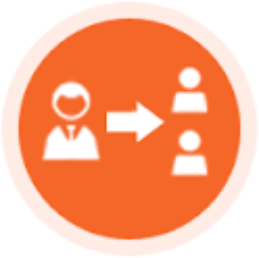 FAALİYETLERİN UYGUNLUĞU – UYGUN PROJELER
Proje Süresi
En az 12 Ay
Bu süre, imzalandığı günü takip eden gün veya ileriki bir tarihte başlar. Proje kapsamında yürütülecek bütün faaliyetlerin projenin belirlenen uygulama süresi içinde tamamlanmış olması gerekmektedir.
En fazla 15 Ay
FAALİYETLERİN UYGUNLUĞU – UYGUN PROJELER
Proje faaliyetleri Türkiye’de ya da AB Üye Ülkelerinde yürütülmelidir.

Ancak başvuruda gerekçesi açıklanması koşuluyla, bazı faaliyetler diğer uygun ülkelerde de uygulanabilir. Bununla birlikte, bu faaliyetler Projenin büyük bölümünü oluşturmamalıdır.
FAALİYETLERİN UYGUNLUĞU – UYGUN PROJELER
Program hedeflerine ulaşmayı amaçlayan, AB müktesebat başlıkları kapsamında olan ve en az bir öncelik alanının kapsamına giren tüm projeler finansman almaya hak kazanabilecektir
Tüm proje tekliflerinin AB ve Türkiye sivil toplumları arasında diyaloğu güçlendirmeye odaklanması gerekmektedir.
FASIL BAŞLIKLARI
FASIL BAŞLIKLARI
Fasıl başlıkları ile ilgili daha fazla bilgiye Bakanlığımız ve Avrupa Komisyonunun internet sayfalarından ulaşabilirsiniz. 

https://www.ab.gov.tr/_62.html  

https://ec.europa.eu/neighbourhood-enlargement/policy/conditions-membership/chapters-of-the-acquis_en
ÖRNEK PROJE KONULARI
Proje konuları örnek olarak verilmiş olup konular bunlarla sınırlı değildir. 
Deneyim ve bilgi paylaşımına, uzun vadeli diyaloğun ve ortaklıkların kurulmasına olanak yaratan çalışma modelleri ve metodolojilerinin geliştirilmesi amacıyla "ortak bir yaklaşımın" ve "pilot girişimler"in oluşturulması 
Karşılıklı tanıma sürecinde sivil toplum kuruluşlarının rolü hakkında en iyi uygulamaların değişimi yoluyla farkındalığın artırılması
Avrupa STK’ları ile işbirliği içinde savunuculuk ve politika katılımı konularında STK’ların kapasitelerinin geliştirilmesi
ÖRNEK PROJE KONULARI
STK’ların Türkiye’nin katılım sürecine müdahil olmasının teşvik edilmesi
Yasal çerçevenin uygulanmasının analiz edilmesi, güçlendirilmesi ve izlenmesi
STK’lar arasında deneyim ve beceri paylaşımını teşvik etmek için AB ve Türkiye arasında bölgesel ve uluslararası ağ ve platformların güçlendirilmesi, yenilerinin kurulması
Kültürel çeşitlilik ve hoşgörü vurgulanarak ortak kültürel değerlerin ve politikaların teşvik edilmesi
ÖRNEK PROJE KONULARI
AB mali yardımı ve diğer topluluk programları kapsamında yürütülen önceki projelerin sonuçlarının tamamlanması ya da sürdürülmesi
AB ve Türkiye'de halihazırdaki kaygı ve önyargıların tespit edilerek tartışılması ve üstesinden gelinebilmesi amacıyla girişimlerin oluşturulması
Toplumun AB’ye dair kavrayışının ve bilgisinin geliştirilerek AB’ye üyelik sürecinin vatandaşların gündelik hayatlarına olan etkisinin gösterilmesi
[Speaker Notes: •	Improving public knowledge and understanding of the EU and to illustrate the impact of EU accession process on the daily lives of citizens,]
ÖRNEK FAALİYETLER
Örnek olarak verilmiş olup, faaliyetler bunlarla sınırlı değildir:
Türkiye ve AB’deki STK’lar, ağlar arasında alt sektörlerle ilgili deneyim ve teknik bilginin değerlendirilmesi ve transferi 
Mevcut mevzuatın gözden geçirilmesi ve AB standartları ve gereklilikleri uyarınca yeni mevzuatın uyarlanması için savunuculuk
AB’ye üyelik süreci çerçevesinde gerçekleştirilecek izleme faaliyetleri ve raporları
Konferanslar, toplantılar, çalıştaylar,  seminerler, eğitimler, deneyim paylaşımına katkı sağlayacak çalışma ziyaretleri
[Speaker Notes: ••	Introduction and translation of key reference materials and disseminate technical and policy related knowledge and expertise	Information/awareness/communication campaigns at the local/regional/national and international level;Peer-reviews and transfer of sub-sectorial know-how among the EU CSO
Monitoring activities in the context of the accession processs and Turkish CSOs and their networks]
ÖRNEK FAALİYETLER
Yerel, bölgesel ve ulusal düzeyde yürütülecek bilgilendirme, farkındalık ve iletişim faaliyetleri
Başlıca referans materyallerin tanıtılıp çevirisinin yapılması ve teknik ve politika odaklı bilginin ve uzmanlığın yaygınlaştırılması
Etki değerlendirmeleri, tartışma, münazara ve politika yapma süreçlerine katılım
STK’lar tarafından ortaklaşa yayımlanacak süreli yayınlar 
Veri toplama (cinsiyet, yaş, engellilik vb kriterlere göre)
[Speaker Notes: ••	•	•	Capacity-building for better cooperation/dialogue/networking between Turkish and European CSOs and/or on accession process and EU policies. •	Impact assessments;]
ÖRNEK FAALİYETLER
AB politikalarını ve Türkiye’nin katılım sürecini takip etmeleri amacıyla STK’lara daha iyi beceriler kazandırmaya yönelik eğitim programları
Daha iyi ilişkilerin ve sürdürülebilir diyalogun geliştirilmesi ve AB ile Türk vatandaşları arasındaki önyargıya karşı mücadeleye katkıda bulunulması amacıyla kitap, film, belgesel vb. hazırlanması
Projenin açılış ve kapanış törenlerinin düzenlenmesi
Sivil toplumdaki etkileşimi artırmak için sosyal medya faaliyetleri

Projeler tek bir faaliyete odaklanmamalıdır.
[Speaker Notes: •	Preparation of book, film, documentaries, etc. regarding the development of better relations and sustainable dialogue and contributing to fight against prejudice among EU and Turkish citizens;
•	Organization of opening and closing ceremonies of the project;
•	Social media activities to enhance interaction among civil society.]
UYGUN OLMAYAN PROJE KONULARI
Tüm projeler her koşulda yürürlükteki yasa ve yönetmeliklere uygun olmalı ve aşağıdaki konuları kesinlikle içermemelidir: 
Sadece veya büyük ölçüde çalıştaylara, seminerlere, konferanslara, kongrelere katılım için bireysel finansman sağlanmasını içeren projeler;
Sadece veya büyük ölçüde çalışma ya da eğitim kursları için verilecek bireysel burslara yönelik projeler;
Konferanslar, yuvarlak masa oturumları, seminerler veya benzeri tek seferlik faaliyetler. Bu faaliyetler yalnızca daha kapsamlı bir projenin parçasını oluşturmaları durumunda finanse edilebilecektir. Hazırlık ve/veya tamamlanma sonrası yayınlar kendi başlarına kapsamlı proje anlamı taşımaz. 
Hâlihazırda devlet bütçesinden ya da başka AB programlarından ya da diğer kaynaklardan finanse edilmekte olan faaliyetler;
UYGUN OLMAYAN PROJE KONULARI
MFİB ile hibe sözleşmesinin imzalanmasından önce başlayan faaliyetler;
Yalnızca akademik araştırma faaliyetleri içeren projeler ve fizibilite çalışmaları (daha büyük bir projenin parçası değilse);
Ticari faaliyetler;
İdeolojik açıdan önyargılı veya doğası gereği partizan olan faaliyetler;
Siyasi partileri destekleyen faaliyetler;
Mali destek faaliyetleri (yani hibenin diğer kişi ya da kuruluşlara (maddi veya ayni) hibe edilmesi veya kendi işlerini kurabilmeleri vb. için diğer kişi ya da kuruluşlara borç vermek);
UYGUN OLMAYAN PROJE KONULARI
Yeni tesis/ek yapıların inşası veya ilgili yatırımlar;
Özel veya kamu işletmelerinin kurulmasını veya mevcut olanların faaliyetlerine destek verilmesini ve kar amacı güden faaliyetleri içeren projeler;
Halihazırda başvuru sahipleri tarafından yürütülmekte olan ana aktivitelere mali destek sağlamayı kapsayan projeler;
Altyapı projeleri ya da esas olarak ekipman satın alımına yönelik projeler;
Yalnızca strateji, plan ya da benzeri dokümanlar geliştirmeye yönelik projeler; 
Yiyecek, giyecek sağlanması gibi sosyal hizmet projeleri;
GÖRÜNÜRLÜK
Başvuru Sahiplerinin hedef ve önceliklere uyması ve AB finansmanının görünürlüğünü sağlaması gerekmektedir (Avrupa Komisyonu’nun https://ec.europa.eu/europeaid/funding/communication-and-visibility-manual-eu-external-actions_en adresinde yayınlanan AB Dış Faaliyetlerine İlişkin İletişim ve Görünürlük Rehberi). 
Bu yayını tamamlayıcı mahiyetteki görünürlük rehberine, AB Türkiye Delegasyonu’nun http://avrupa.info.tr/eu-funding-in-turkey/visibility-guidelines.html adresinden erişilebilir.
MALİYETLERİN UYGUNLUĞU
Bir hibede yalnızca “uygun maliyetler” karşılanabilir.
Bütçe, hem bir maliyet tahmini hem de uygun maliyetler için tavan niteliğindedir. 
Uygun maliyetler, gerçek maliyetlere dayandırılmalıdır.
MALİYETLERİN UYGUNLUĞU
Faydalanıcılar tarafından yapılan gerçek harcamalar, veya
Bir veya daha fazla basitleştirilmiş maliyet seçeneği:
Birim maliyetler: Birim başına miktar referans alınarak önceden net biçimde belirlenen, uygun maliyetlerin 
Götürü miktar: Götürü olarak önceden net biçimde belirlenen, uygun maliyetler
Sabit oranlı finansman: beklenen sabit bir yüzdelik oran uygulamasıyla, önceden net biçimde belirlenen uygun maliyetler
Bütçenin birim sütununda “BİRİM MALİYET”(€/km, vs), “GÖTÜRÜ” veya “SABİT ORAN” gibi büyük harfle referans bilgi verilmelidir 
Örnekler için Ek K’ye bakınız.
MALİYETLERİN UYGUNLUĞU
Bu seçeneklerin doğrulanması Sözleşme Makamı tarafından yapılır. Merkezi Finans ve İhale Birimi sözleşme sırasında, başvuru sahibinin sunduğu bütçede önerilen miktar veya oranların kabul edilip edilemeyeceğine, başvuru sahibi tarafından uygulanan hibelerin veya benzer faaliyetlerin verilerini analiz ederek ve Ek K’da yer alan kontrolleri yaparak karar verir. Örnekler için Ek K’ya bakınız.
MALİYETLERİN UYGUNLUĞU
Yürütülen programlarda bir maliyetin uygun maliyet olarak kabul edilebilmesi için maliyetlerde aşağıdaki genel koşullar aranmaktadır:
Projenin yürütülmesi için gerekli ve gerçekçi mali yönetim prensipleriyle uyumlu olması ve maliyet etkinliğinin sağlanması
Projenin uygulama süresi içinde gerçekleşmesi
Faydalanıcılar veya bağlı kuruluş tarafından gerçekleştirilmesi
Faydalanıcının, ortağının veya bağlı kuruluşun hesaplarında ya da muhasebe belgelerinde kayıtlı ve doğrulanabilir olması
Asıl destekleyici belgelerle desteklenmesi
MALİYETLERİN UYGUNLUĞU
Uygun Doğrudan Maliyetler

Projede görevlendirilmiş personelin net maaşları, sosyal sigorta primleri, ilgili diğer ücret ve maliyetler. 
Projede görev alan personel ve diğer kişilerin harcırah ve seyahat masrafları (Mümkünse bütçenin 5 no’lu başlığı altına organizasyon giderleri olarak koyunuz).
Piyasa rayiçlerine ve proje amaçlarına uygun ekipman ve malzemelerin alınması (yeni) veya kiralanmasına (yeni veya ikinci el) ilişkin maliyetler ile hizmet bedelleri.
Sarf malzemesi maliyetleri
Taşeron maliyetleri
Mali hizmet maliyetleri (havale maliyetleri, sigorta, banka maliyetleri vb.)
Görünürlük maliyetleri
MALİYETLERİN UYGUNLUĞU
Uygun Olmayan Maliyetler 

Borçlar ve oluşabilecek zararlar için oluşturulan karşılıklar (faizler);
Zararlar veya gelecekteki potansiyel yükümlülükler karşılıkları;
Faydalanıcılar tarafından beyan edilen ve AB hibesi (EDF de dahil) alan başka bir proje veya çalışma programı kapsamından karşılanan giderler;
Projenin uygulanabilmesi için gerekli olma durumu haricinde bina ve arazi satın alınması. Bu durumda, en geç proje süresi sonuna kadar, resmi transferin standart hibe sözleşmesi Genel Koşullar Madde 7.5’e göre   tamamlanması gerekir;
Döviz kuru dönüşüm masrafları;
Üçüncü taraflara verilen krediler;
Ayni katkılar;
Katma Değer Vergisi de dahil olmak üzere vergiler ;
Gümrük ve ithalat vergileri veya diğer masraflar;
MALİYETLERİN UYGUNLUĞU
Yedek Akçe
Sadece Sözleşme Makamı’nın yazılı ön onayı sonrasında kullanılabilir. (Bütçenin 10 no’lu başlığı) 
Maksimum (BB 10=BB 7*%5) 

Uygun Dolaylı Maliyetler
Götürü tutar olarak talep edilebilir. ((Bütçenin 8 no’lu başlığı)
Maksimum (BB 8=BB 7*%7)
Başvuru Sahipleri veya bağlı kuruluş(lar) Avrupa Birliği bütçesinden finanse edilen bir işletme hibesi alıyorsa, proje bütçesinden hiçbir dolaylı maliyet talep edilemez.
MALİYETLERİN UYGUNLUĞU
Ayni Katkı
Ayni katkılar mal veya hizmetlerin ücretsiz olarak üçüncü bir tarafça Faydalanıcılara sağlanmasıdır. Ayni katkılar Faydalanıcılar  için bir harcama teşkil etmediğinden, uygun maliyet olarak değerlendirilmez.
 
Ayni katkılar, eş-finansman olarak değerlendirilemez. Ancak, sunulan Proje Tanımında ayni katkı öngörülmekteyse, bu katkıların temin edilmesi gerekmektedir.
BAŞVURU ŞEKLİ VE YAPILACAK İŞLEMLER
İki aşamalı teklif çağrısı; ilk aşamada sadece Ön Teklif (Başvuru Formu, Kısım A) sunulacaktır. 
İngilizce olarak sunmalıdır. 
Eş-başvuran(lar) ve İştirakçi(ler), Ön Teklif’te ilgili bölümlerde belirtilmeli ve (varsa) eş-başvuranlar Bölüm 4’ü ve bağlı kuruluş(lar) Bölüm 5’i doldurup, imzalamalıdır. 
Talep edilen katkının (AB katkısı) tahmini miktarı ve toplam bütçe miktarındaki yüzdesi belirtmelidir. Bütçe, tam başvuru aşamasında sunulur.  Ön teklifteki katkı tutarı en az ve en çok hibe miktarları arasında kalmak şartıyla en fazla %20 değişebilir.
BAŞVURU ŞEKLİ VE YAPILACAK İŞLEMLER
Eş-başvuran(lar), iştirakçi(ler), bağlı kuruluş(lar),öncelik alan(lar)ı, özel amaçlar, ve beklenen sonuç(lar) Tam Başvuru Formunda değiştirilemez.
Ancak iflas gibi uygun bulunabilecek sağlam bir gerekçenin sunulması durumunda değişebilir. Bu durumda yeni eş-başvuranın/bağlı kuruluşun ilki ile benzer özelliklere sahip olması beklenir.
Ayrıca başvuru sahibinin kontrolü dışında gelişen öngörülemeyen durumlar gerçekleşirse, proje teklifinin süresinde de değişikliğe gidilebilir. Her halükarda Programın hibe rehberinde belirtilen uygulama sürelerinin alt ve üst sınırları içinde kalınması gerekir.
BAŞVURU ŞEKLİ VE YAPILACAK İŞLEMLER
Ön teklifler; A4 boyutunda, bir asıl ve 2 kopya:
Ön Teklif – Hibe Başvuru Formu, Kısım A (Grant Application Form - Part A: Concept Note), 
Kontrol Listesi – Hibe Başvuru Formu, Kısım A, Bölüm 2 (Checklist - Grant Application Form, Part A, Section 2), 
Başvuru Sahibinin Beyanı – Hibe Başvuru Formu, Kısım A, Bölüm 3 (Declaration by the Applicant - Grant Application Form, Part A, Section 3),
Eş-başvuran(lar)ın Yetkilendirmesi – Hibe Başvuru Formu, Kısım A, Bölüm 4 (Mandate by the co-applicant(s) - Grant Application Form, Part A, Section 4),
Bağlı kuruluş(lar)ın beyanı - Hibe Başvuru Formu, Kısım A, Bölüm 4 - Grant Application Form, Part A, Section 4),
Ön Teklif Elektronik kopya (CD-ROM). 
Eksik belge bulunan başvurular reddedilebilir.
BAŞVURU ŞEKLİ VE YAPILACAK İŞLEMLER
Teslim Tarihi ve Yeri
Elden teslim için en geç: 16.02.2018, Saat: 17.00

Başvuruların teslim adresi:

Elden teslim veya özel kargo hizmeti için adres: 
Merkezi Finans ve İhale Birimi (MFİB)
Sn. M. Selim USLU (PYG-MFİB Başkanı)
T.C. Başbakanlık Hazine Müsteşarlığı Kampüsü 
E Blok İnönü Bulvarı No:36 06510 
Emek - Ankara /Turkey
BAŞVURU ŞEKLİ VE YAPILACAK İŞLEMLER
Teklif Çağrısı İlanı
20 Kasım 2017
Bilgilendirme Toplantıları
12 Aralık 2017 – 26 Ocak 2018
Son Teklif Verme 
16 Şubat 2018
BAŞVURU ŞEKLİ VE YAPILACAK İŞLEMLER
Daha Fazla Bilgi
Sorular, tekliflerin alınması için belirlenen son başvuru tarihinin 21 gün öncesine kadar, teklif çağrısının referans numarası açıkça belirtilerek (Referans: (TR2015/DG/01/A5-02- Türkiye ve AB Arasında Sivil Toplum Diyaloğu-V Hibe Programı (CSD-V)) aşağıdaki adrese gönderilebilir:
E-posta adresi: csdv@cfcu.gov.tr
Sözleşme Makamı tarafından belirtilen tarihten sonra gönderilen e-postalardaki sorular yanıtlanmayabilir. 
Sorulara, ön teklif son teslim tarihinden en geç 11 gün öncesine kadar yanıt verilecektir.
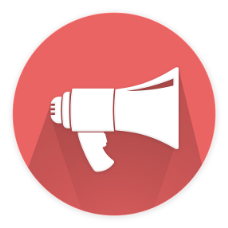 DİKKAT!

DEĞERLENDİRME VE SEÇİM SÜRECİNDE
BAŞARILI OLMAK İÇİN
NİTELİKLİ VE EKSİKSİZ PROJE TEKLİFLERİ 
TASARLANMALI VE SUNULMALIDIR.
BAŞARILAR DİLERİZ!
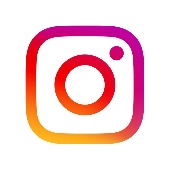 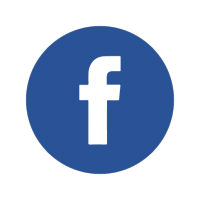 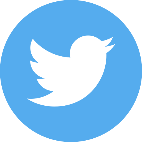 DiyalogProjesi
siviltoplumdiyalogu
ABDiyalogu
ab.gov.tr 
siviltoplumdiyalogu.org